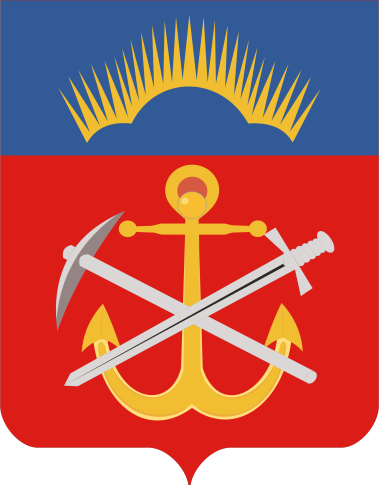 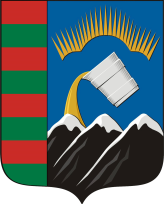 Проект бюджета для граждан на 2025 год и плановый период 2026-2027 годов
https://pechengamr.gov-murman.ru//
Проект бюджета для граждан на 2025 год и плановый период 2026-2027 годов
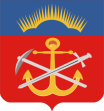 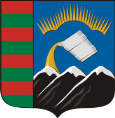 Как гражданин участвует в бюджетном процессе
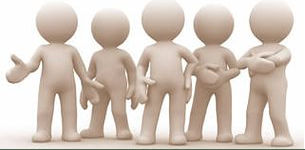 Как
           налогоплательщик
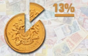 Как
 получатель социальных гарантий
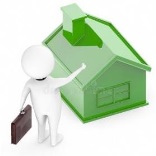 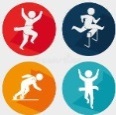 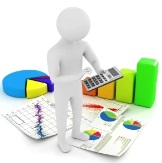 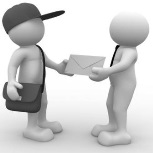 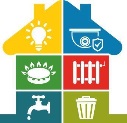 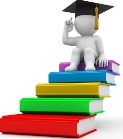 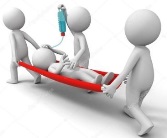 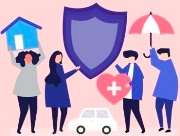 Проект бюджета для граждан на 2025 год и плановый период 2026-2027 годов
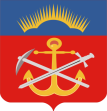 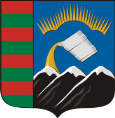 Какие налоги уплачивают жители Печенгского муниципального округа
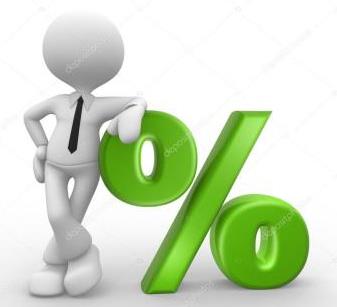 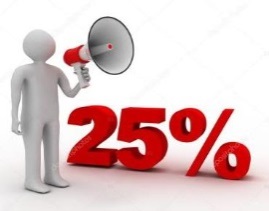 Проект бюджета для граждан на 2025 год и плановый период 2026-2027 годов
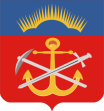 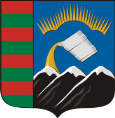 Какие возможности влияния гражданина на состав бюджета ?
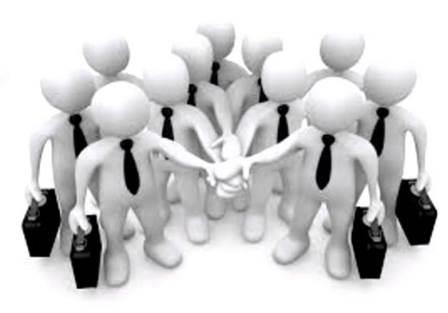 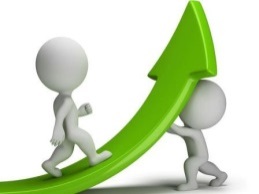 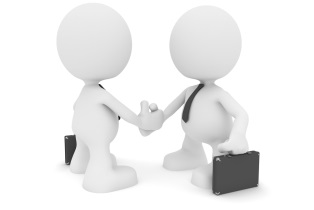 Проект бюджета для граждан на 2025 год и плановый период 2026-2027 годов
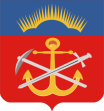 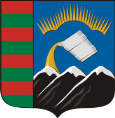 Основные понятия
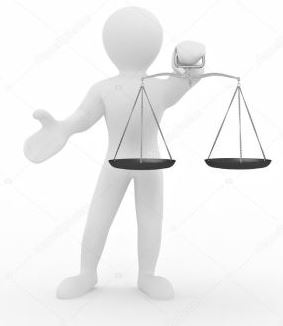 Проект бюджета для граждан на 2025 год и плановый период 2026-2027 годов
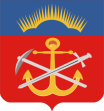 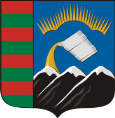 Этапы бюджетного процесса
Оплата труда
Оплата иных расходов
Социальные выплаты населению
2
Заключение контрактов, договоров
исполнение
Составление отчетности
3
планирование
Бюджетный процесс
отчетность
Принятие  Советом
Формирование Решения об исполнении
Рассмотрение  Советом
Одобрение Решения об исполнении Советом
1
Внесение Главой округа Решения об исполнении в Совет
Внесение бюджета Главой округа в Совет
Формирование бюджета
Рассмотрение и принятие Решения об исполнении Советом
Проект бюджета для граждан на 2025 год и плановый период 2026-2027 годов
Финансовое управление Печенгского муниципального округа
Администрация Печенгского муниципального округа
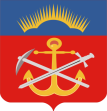 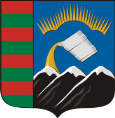 Участники бюджетного процесса
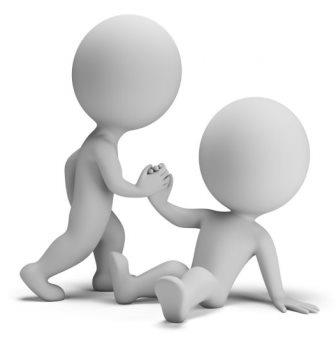 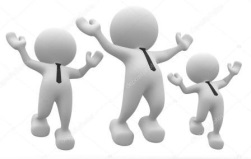 Прогноз социально-экономического развития Печенгского муниципального округа  на 2025 год и плановый период 2026 и 2027
(Утв. Постановлением № 1753 от 08.11.2024г.)
Проект бюджета для граждан на 2025 год и плановый период 2026-2027 годов
Основные направления бюджетной и налоговой политики  Печенгского муниципального округа на 2025 год и плановый период 2026 и 2027 годов (Утв. Постановлением № 1567 от 11.10.2024г.)
Муниципальные программы  Печенгского муниципального округа
 (Непрограммные мероприятия)
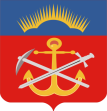 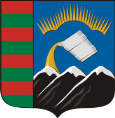 Основа составления бюджета
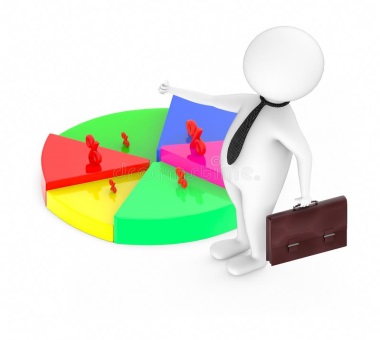 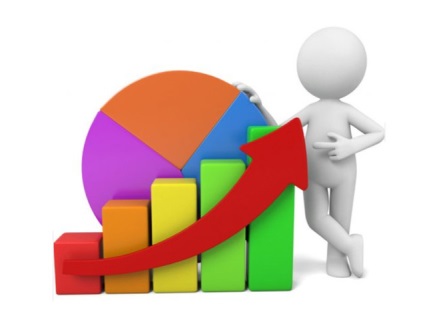 Проект бюджета для граждан на 2025 год и плановый период 2026-2027 годов
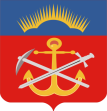 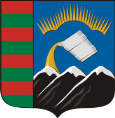 Основные направления налоговой политики на 2025 год и плановый период 2026-2027 годы
Проект бюджета для граждан на 2025 год и плановый период 2026-2027 годов
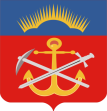 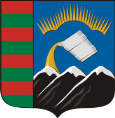 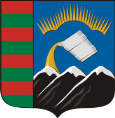 Основные направления бюджетной политики на 2025 год и плановый период 2026 и 2027 годы
Проект бюджета для граждан на 2025 год и плановый период 2026-2027 годов
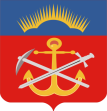 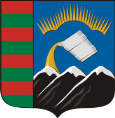 Прогноз социально – экономического развития Печенгского округа на 2025 год и плановый период 2026 и 2027 годов 
(Утв. Постановлением № 1753 от 08.11.2024)
Проект бюджета для граждан на 2025 год и плановый период 2026-2027 годов
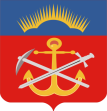 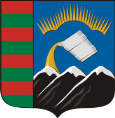 Прогноз социально – экономического развития Печенгского округа на 2025 год и плановый период 2026 и 2027 годов 
(Утв. Постановлением № 1753 от 08.11.2024)
Проект бюджета для граждан на 2025 год и плановый период 2026-2027 годов
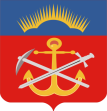 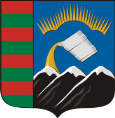 Прогноз социально – экономического развития Печенгского округа на 2025 год и плановый период 2026 и 2027 годов 
(Утв. Постановлением № 1753 от 08.11.2024)
Проект бюджета для граждан на 2025 год и плановый период 2026-2027 годов
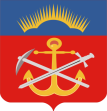 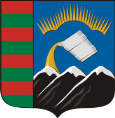 Основные характеристики бюджета Печенгского округа 2025 год и плановый период 2026-2027 годов
млн.рублей
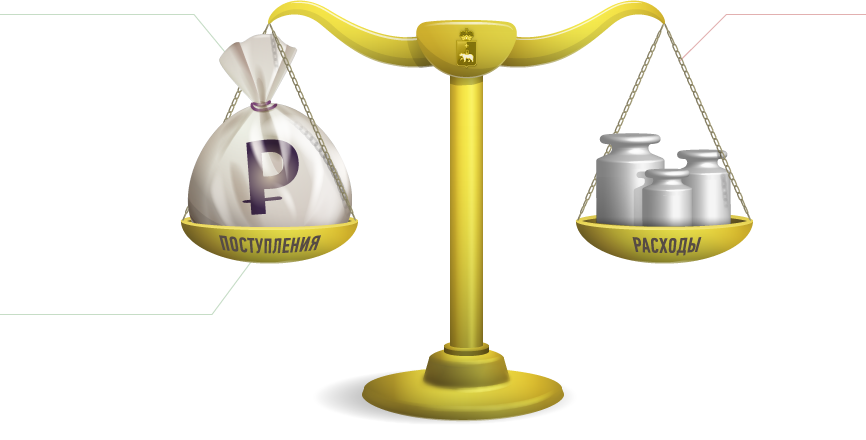 Проект бюджета для граждан на 2025 год и плановый период 2026-2027 годов
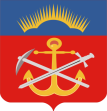 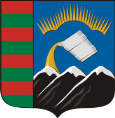 Основные характеристики бюджета Печенгского округа 2025
 год и плановый период 2026-2027 годов
млн.рублей
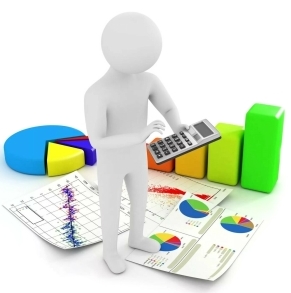 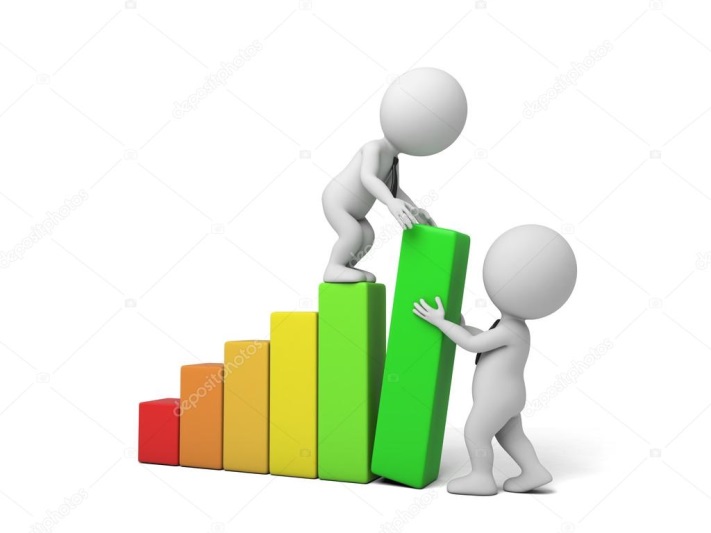 Проект бюджета для граждан на 2025 год и плановый период 2026-2027 годов
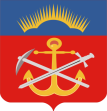 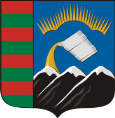 Структура доходов бюджета Печенгского муниципального округа на 2025 год и на плановый период 2026-2027 годов
2 820,3
Проект бюджета для граждан на 2025 год и плановый период 2026-2027 годов
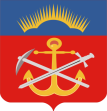 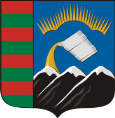 Структура доходов бюджета Печенгского муниципального округа на 2025год
3,8
9,5
1,1
4,9
19,6
12,1
165,5
754,8
Проект бюджета для граждан на 2025 год и плановый период 2026-2027 годов
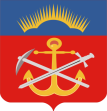 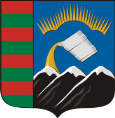 Доходы бюджета Печенгского муниципального округа на 2025 год и на плановый период 2026-2027 годов
млн.рублей
Проект бюджета для граждан на 2025 год и плановый период 2026-2027 годов
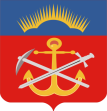 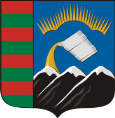 Доходы бюджета Печенгского муниципального округа на 2025 год и на плановый период 2026-2027 годов
млн.рублей
Проект бюджета для граждан на 2025 год и плановый период 2026-2027 годов
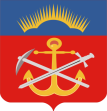 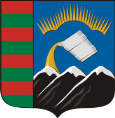 Доходы бюджета Печенгского муниципального округа на 2025 год и на плановый период 2026-2027 годов
млн.рублей
Проект бюджета для граждан на 2025 год и плановый период 2026-2027 годов
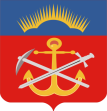 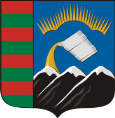 Структура расходов бюджета Печенгского муниципального округа на 2025 год
10,9%
Проект бюджета для граждан на 2025 год и плановый период 2026-2027 годов
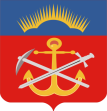 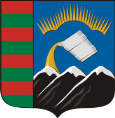 Расходы бюджета Печенгского муниципального округа на 2025 год и на плановый период 2026-2027 годов
млн.рублей
Проект бюджета для граждан на 2025 год и плановый период 2026-2027 годов
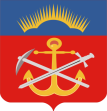 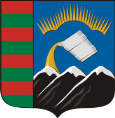 Расходы бюджета Печенгского муниципального округа на 2025 год и на плановый период 2026-2027 годов
млн.рублей
4Проект бюджета для граждан на 2025 год и плановый период 2026-2027 годов
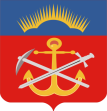 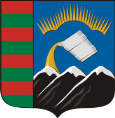 Расходы бюджета Печенгского муниципального округа на 2025 год и на плановый период 2026-2027 годов
млн.рублей
Проект бюджета для граждан на 2025 год и плановый период 2026-2027 годов
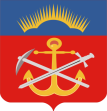 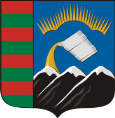 Расходы бюджета Печенгского муниципального округа на 2025 год и на плановый период 2026-2027 годов
млн.рублей
Проект бюджета для граждан на 2025 год и плановый период 2026-2027 годов
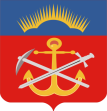 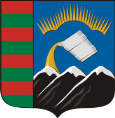 Муниципальные программы Печенгского муниципального округа
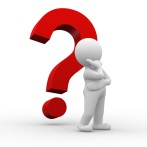 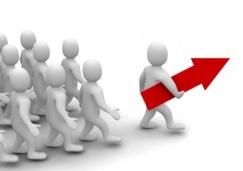 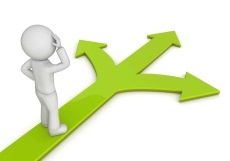 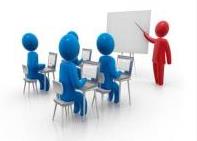 Проект бюджета для граждан на 2025 год и плановый период 2026-2027 годов
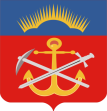 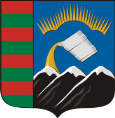 Сведения о расходах  бюджета на реализацию муниципальных программ Печенгского муниципального округа на 2025 год и на плановый период 2026-2027 годов
млн.рублей
Проект бюджета для граждан на 2025 год и плановый период 2026-2027 годов
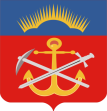 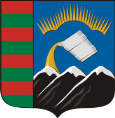 Сведения о расходах  бюджета на реализацию муниципальных программ Печенгского муниципального округа на 2025 год и на плановый период 2026-2027 годов
млн.рублей
Проект бюджета для граждан на 2025 год и плановый период 2026-2027 годов
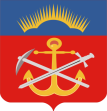 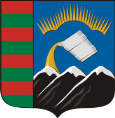 Сведения о расходах  бюджета на реализацию муниципальных программ Печенгского муниципального округа на 2025 год и на плановый период 2026-2027 годов
млн.рублей
Проект бюджета для граждан на 2025 год и плановый период 2026-2027 годов
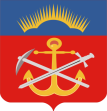 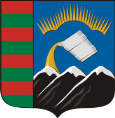 Муниципальные программы Печенгского муниципального округа на 2025 год и на плановый период 2026-2027 годов
ОБЕСПЕЧЕНИЕ СОЦИАЛЬНОЙ СТАБИЛЬНОСТИ
КУЛЬТУРА
МОЛОДЕЖНАЯ ПОЛИТИКА
7,0 %
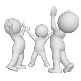 0,5 %
ОБРАЗОВАНИЕ
2,4 %
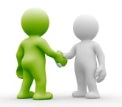 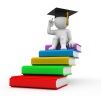 57,7 %
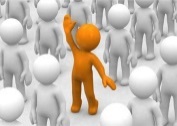 ОБЕСПЕЧЕНИЕ ОБЩЕСТВЕННОГО ПОРЯДКА 
И БЕЗОПАСНОСТИ 
НАСЕЛЕНИЯ
ЭНЕРГОСБЕРЕЖЕНИЕ
 И ПОВЫШЕНИЕ ЭНЕРГОЭФФЕКТИВНОСТИ
0,7 %
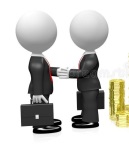 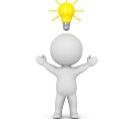 0,004 %
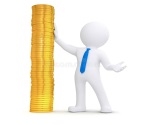 1,7 %
МУНИЦИПАЛЬНЫЕ ФИНАНСЫ
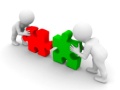 7,1 %
МУНИЦИПАЛЬНОЕ УПРАВЛЕНИЕ И ГРАЖДАНСКОЕ ОБЩЕСТВО
МУНИЦИПАЛЬНОЕ ИМУЩЕСТВО И ЗЕМЕЛЬНЫЕ РЕСУРСЫ
ТРАНСПОРТНАЯ СИСТЕМА
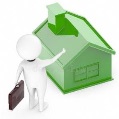 6,4 %
ЭКОНОМИЧЕСКИЙ
 ПОТЕНЦИАЛ
ФИЗИЧЕСКАЯ КУЛЬТУРА И СПОРТ
3,4 %
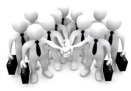 0,1 %
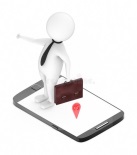 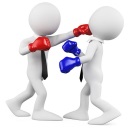 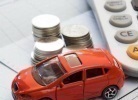 2,3 %
КОМФОРТНАЯ 
СРЕДА ПРОЖИВАНИЯ
9,5 %
Проект бюджета для граждан на 2025 год и плановый период 2026-2027 годов
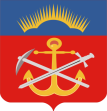 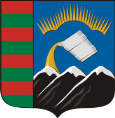 Муниципальная программа «Образование» 
(Утв. Постановлением № 1707 от 01.11.2024г.)
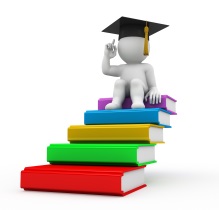 2 370,0
млн.рублей
ОБ
1 180,9
млн.рублей
ФБ
647,9
млн.рублей
МБ
541,2
млн.рублей
Проект бюджета для граждан на 2025 год и плановый период 2026-2027 годов
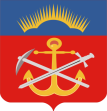 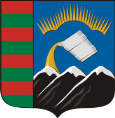 Муниципальная программа «Обеспечение социальной стабильности» 
(Утв. Постановлением № 1711 от 01.11.2024г.)
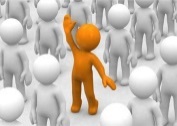 101,4
млн.рублей
МБ
1,3
 млн.рублей
ОБ
99,7
 млн.рублей
ФБ
0,4
 млн.рублей
Проект бюджета для граждан на 2025 год и плановый период 2026-2027 годов
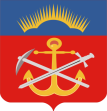 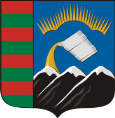 Муниципальная программа «Культура» 
(Утв. Постановлением № 1708 от 01.11.2024г.)
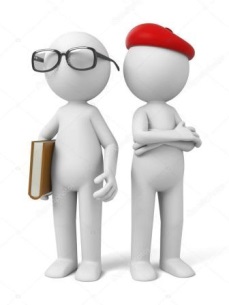 287,3
млн.рублей
МБ
195,8 млн.рублей
ОБ
91,4 млн.рублей
ФБ
0,1
млн.рублей
Проект бюджета для граждан на 2025 год и плановый период 2026-2027 годов
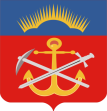 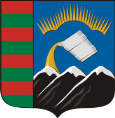 Муниципальная программа «Обеспечение общественного порядка и  безопасности населения» 
(Утв. Постановлением № 1712 от 01.11.2024г.)
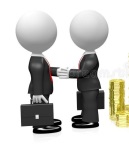 27,5
млн.рублей
МБ
24,5      млн.рублей
ОБ
3,0
 млн.рублей
ФБ
0,0
 млн.рублей
Проект бюджета для граждан на 2025 год и плановый период 2026-2027 годов
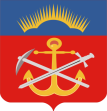 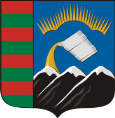 Муниципальная программа «Экономический потенциал» 
(Утв. Постановлением № 1713 от 01.11.2024г.)
3,0
млн.рублей
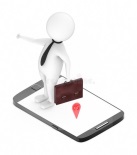 ОБ
1,4
млн.рублей
МБ
1,6 млн.рублей
ФБ
0,0
млн.рублей
Проект бюджета для граждан на 2025 год и плановый период 2026-2027 годов
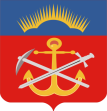 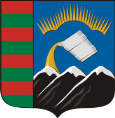 Муниципальная программа «Комфортная среда проживания» 
(Утв. Постановлением № 1717 от 01.11.2024г.)
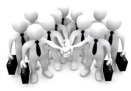 390,5
млн.рублей
ОБ
7,7      млн.рублей
МБ
185,9    млн.рублей
ФБ
196,9
 млн.рублей
Проект бюджета для граждан на 2025 год и плановый период 2026-2027 годов
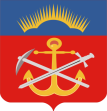 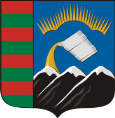 Муниципальная программа «Комфортная среда проживания» 
(Утв. Постановлением № 1717 от 01.11 2024г.)
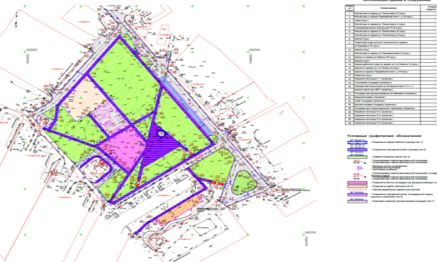 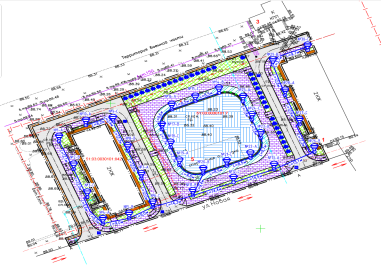 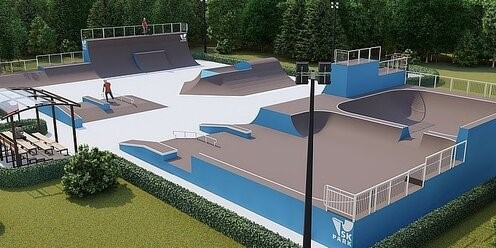 Проект бюджета для граждан на 2025 год и плановый период 2026-2027 годов
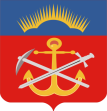 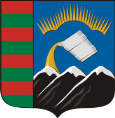 Муниципальная программа «Муниципальное управление и гражданское общество» (Утв. Постановлением № 1714 от 01.11.2024г.)
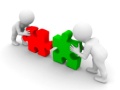 290,6
млн.рублей
МБ
283,2
млн.рублей
ОБ
1,0
млн.рублей
ФБ
6,4
млн.рублей
Проект бюджета для граждан на 2025 год и плановый период 2026-2027 годов
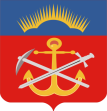 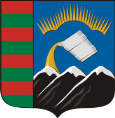 Муниципальная программа «Молодежная политика и взаимодействие с общественными организациями» 
(Утв. Постановлением № 1710 от 01.11.2024г.)
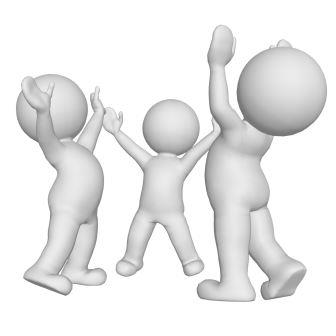 Итого по программе
21,4
млн.рублей
ОБ
0,0
 млн.рублей
МБ
21,4      млн.рублей
ФБ
0,0
 млн.рублей
Проект бюджета для граждан на 2025 год и плановый период 2026-2027 годов
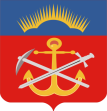 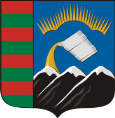 Муниципальная программа «Физическая культура и спорт» 
(Утв. Постановлением № 1709 от 01.11.2024г.)
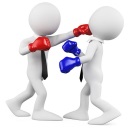 96,3
млн.рублей
ФБ
0,0
млн.рублей
МБ
81,5
млн.рублей
ОБ
14,8
млн.рублей
Проект бюджета для граждан на 2025 год и плановый период 2026-2027 годов
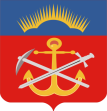 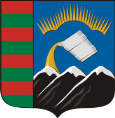 Муниципальная программа «Муниципальные финансы» 
(Утв. Постановлением № 1715  от 01.11.2024г.)
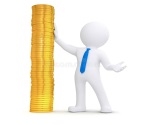 69,6
млн.рублей
МБ
69,6
млн.рублей
ФБ
0,0
млн.рублей
ОБ
0,0
млн.рублей
Проект бюджета для граждан на 2025 год и плановый период 2026-2027 годов
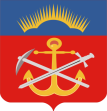 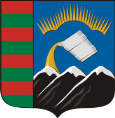 Муниципальная программа «Энергосбережение и повышение энергоэффективности» 
(Утв. Постановлением № 1719 от 01.11.2024г.)
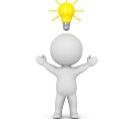 Итого по программе
0,2
млн.рублей
МБ
0,2
 млн.рублей
ОБ
0,0
 млн.рублей
ФБ
0,0
 млн.рублей
Проект бюджета для граждан на 2025 год и плановый период 2026-2027 годов
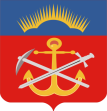 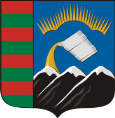 Муниципальная программа «Транспортная система» 
(Утв. Постановлением № 1718 от 01.11.2024г.)
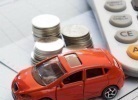 138,8
млн.рублей
МБ
90,0
млн.рублей
ОБ
48,8
млн.рублей
ФБ
0,0
млн.рублей
Проект бюджета для граждан на 2025 год и плановый период 2026-2027 годов
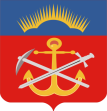 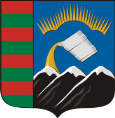 Муниципальная программа «Муниципальное имущество и земельные ресурсы» 
(Утв. Постановлением № 1716 от 01.11.2024г.)
265,0
млн.рублей
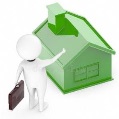 МБ
92,4
млн.рублей
ОБ
152,8
млн.рублей
ФБ
19,8
млн.рублей
Проект бюджета для граждан на 2025 год и плановый период 2026-2027 годов
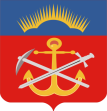 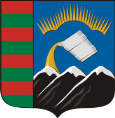 Муниципальный долг
обязательства, возникающие из муниципальных заимствований, другие обязательства в соответствии с видами долговых обязательств, установленными Бюджетным кодексом РФ, принятые на себя муниципальным округом
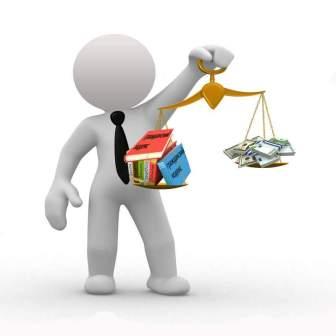 Предельный объем на 01.01.2026 = 158,4
        млн. рублей
Предельный объем на 01.01.2027 = 274,2
        млн. рублей
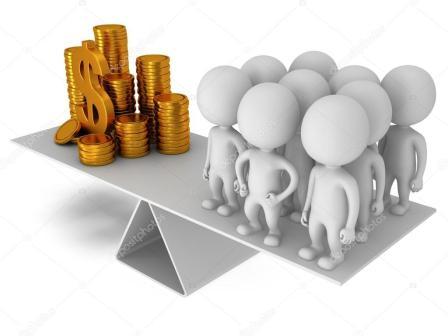 Предельный объем на 01.01.2028 = 312,5
        млн. рублей
Рост муниципального долга  округа обусловлен  привлечением кредитных  ресурсов в целях покрытия бюджетного дефицита, сложившегося за счет роста расходов бюджета, предусматривающих реализацию полномочий по содержанию муниципальных учреждений, муниципального имущества, а также реализации Указов Президента Российской Федерации , исполнение других социальных обязательств
Проект бюджета для граждан на 2025 год и плановый период 2026-2027 годов
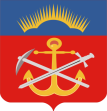 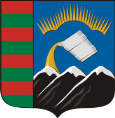 Результаты деятельности, опубликованные в течение 2024 года по итогам работы за 2023 год
Муниципальное образование с высоким качеством управления муниципальными финансами (1 степень)
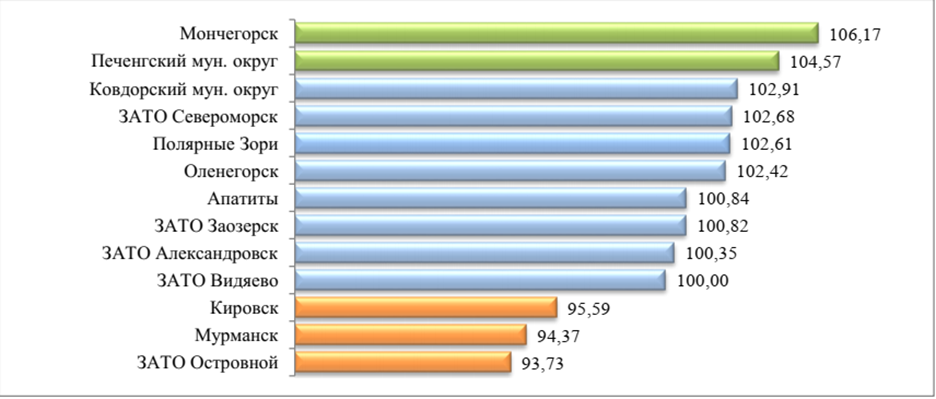 Рейтинг качества управления процессом по итогам 2023 года
Рейтинг открытости бюджетных данных
По итогам оценки муниципальных образований по уровню открытости бюджетных данных за 2023 год Печенгский округ занимает 5 место (всего 36 муниципальных образований) (2022 год – 6 место)
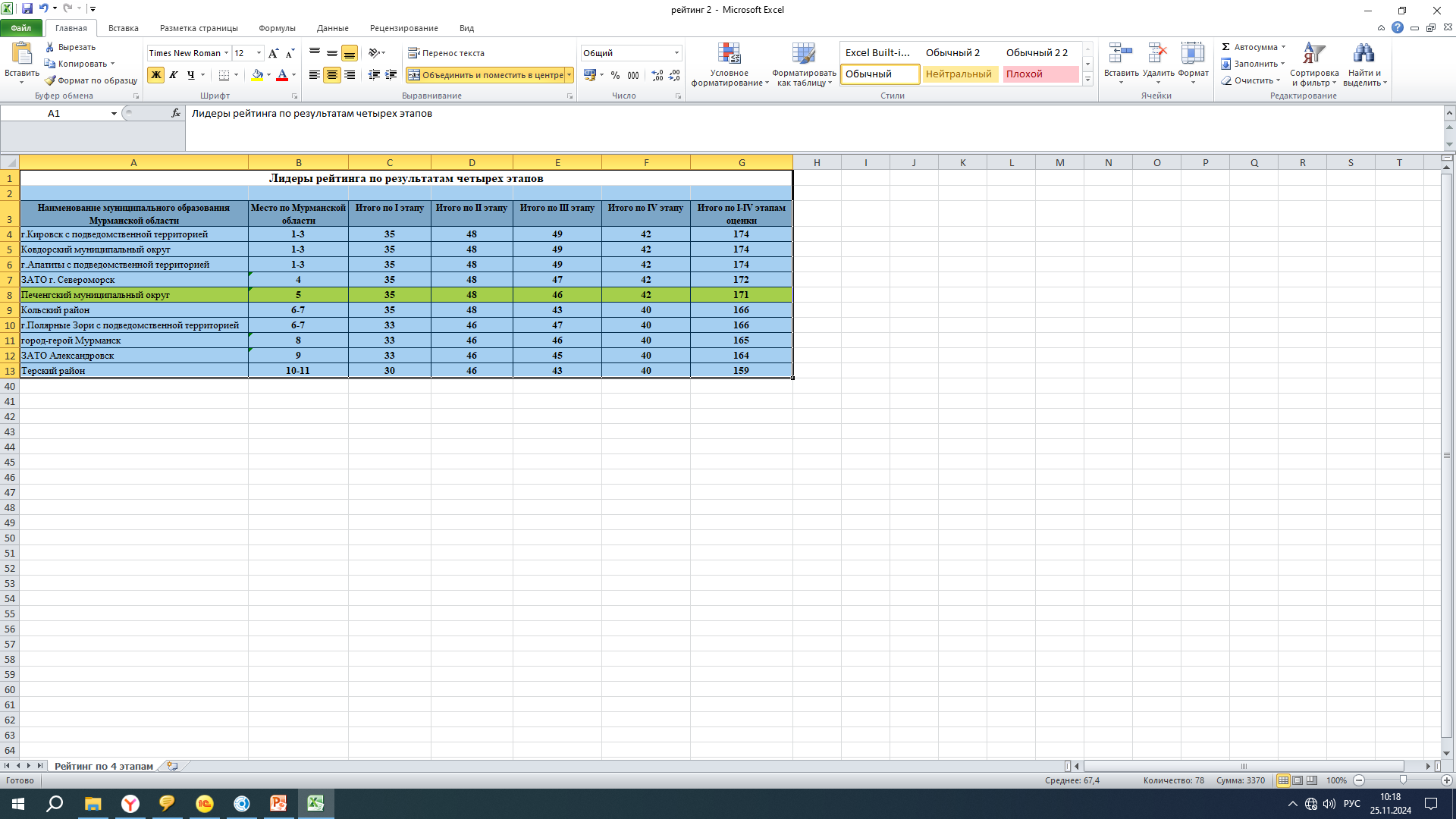 Уровень долговой устойчивости
Печенгский муниципальный округ отнесен к группе заемщиков с высоким уровнем долговой устойчивости 
(Приказ Минфина Мурманской области от 01.10.2024г. № 148 н)
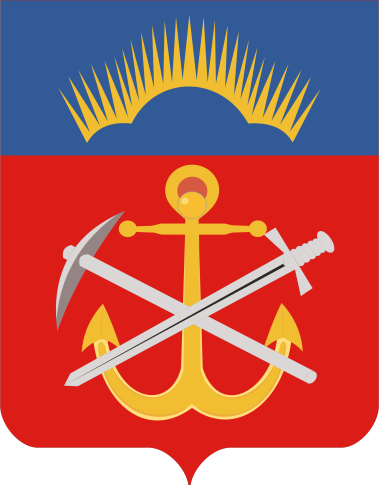 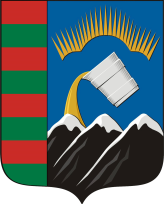 Спасибо за вниманиеКонтактная информация для обращения граждан:Начальник финансового управления  Ионова Ольга Валерьевна Тел.  81554  5-02-70 E-mail:  fino@pechengamr.ru